СЕЛЬСКОЕ ПОСЕЛЕНИЕ ПОЛНОВАТ
БЮДЖЕТ ДЛЯ ГРАЖДАН
Структура бюджета муниципального образования Сельского поселения Полноват
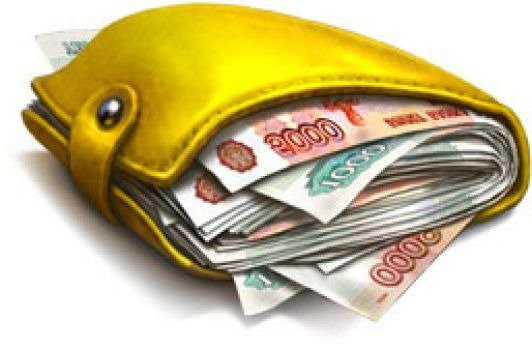 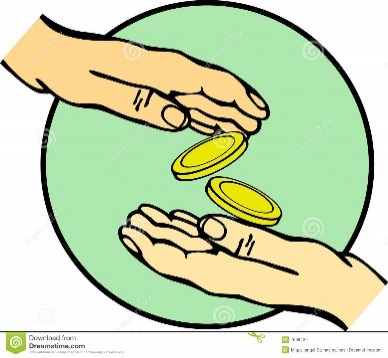 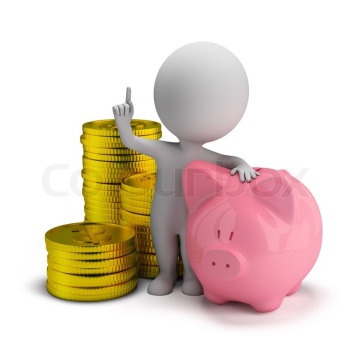 Профицит
Доходы
Расходы
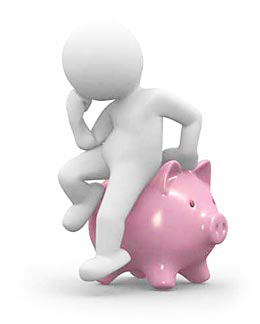 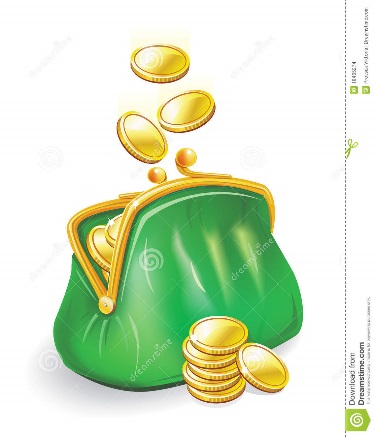 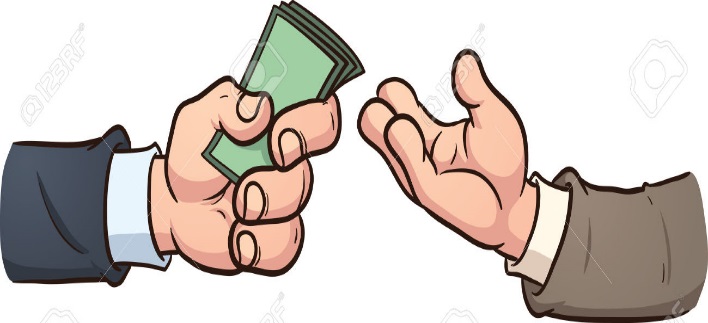 Дефицит
2
Основные понятия
Бюджет - форма образования и расходования денежных средств, предназначенных для финансового обеспечения задач и функций государства и местного самоуправления
Доходы бюджета - денежные средства поступающие в бюджет
Расходы бюджета - денежные средства, выплачиваемые из бюджета
Бюджетная система - совокупность федерального бюджета, бюджетов субъектов Российской Федерации, местных бюджетов и бюджетов государственных внебюджетных фондов
Межбюджетные трансферты - средства, предоставляемые одним бюджетом бюджетной системы другому бюджету бюджетной системы
Консолидированный бюджет - свод бюджетов бюджетной системы на соответствующей территории (без учета межбюджетных трансфертов между этими бюджетами)
Дефицит бюджета - превышение расходов бюджета над его доходами
Профицит бюджета - превышение доходов бюджета над его расходами
Бюджетный процесс – регламентируемая законодательством деятельность органов исполнительной власти, по составлению и рассмотрению проектов бюджетов, утверждению и исполнению бюджетов, контролю за их исполнением, осуществлению бюджетного учета, составлению, внешней проверке, рассмотрению и утверждению бюджетной отчетности
3
Основные показатели доходов и расходов бюджета сельского поселения Полноват за 1 полугодие 2019 года
Функциональная структура исполнения доходной части бюджета сельского поселения Полноват за 1 полугодие 2019 года
Анализ исполнения доходной части бюджета сельского поселения Полноват за 1 полугодие 2019 года
Функциональная структура исполнения расходной части бюджета сельского поселения Полноват за 1 полугодие 2019 года
Анализ исполнения расходной части бюджета сельского поселения Полноват за 1 полугодие 2019 года
Расходы бюджета сельского поселения Полноват в сфере культуры, социальной политики, физической культуры и спорта 1 полугодие 2019 года
Расходы бюджета сельского поселения Полноват на содержание МАУ «Центр культуры и спорта «Созвездие»                                                              за 1 полугодие 2019 года
Расходы бюджета сельского поселения Полноват по благоустройству за 1 полугодие 2019 года
Расходы бюджета сельского поселения Полноват на жилищно-коммунальное хозяйство за 1 полугодие 2019 года
Спасибо за внимание!!!